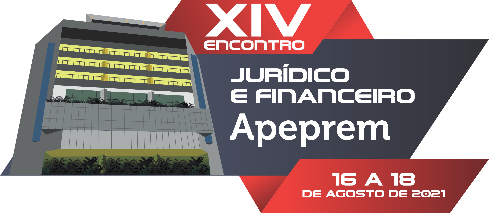 Certificação dos profissionais dos RPPS
Portaria SPREV n.º 6.182/2021
CF/88, Art. 194, p. único, VII
caráter democrático e descentralizado 
da administração previdenciária

CF/88, Art. 10
assegura a participação nos colegiados

CF/88, Art. 37, I e II
lei estabelecerá requisitos para nomeação em cargo público
(natureza e complexidade)

CF/88, Art. 40
essência, objetivo e princípios aplicáveis ao RPPS

Lei Federal n.º 9.717/98
regras gerais para a organização e o funcionamento do RPPS
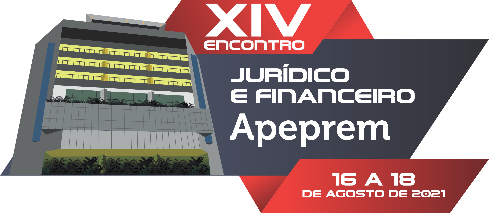 Lei n.º 9.717/98, com redação dada pela 
Lei n.º 13.846, 18.06.19 

Art. 8º-A Os dirigentes do ente federativo instituidor do regime próprio de previdência social e da unidade gestora do regime e os demais responsáveis pelas ações de investimento e aplicação dos recursos previdenciários, inclusive os consultores, os distribuidores, a instituição financeira administradora da carteira, o fundo de investimentos que tenha recebido os recursos e seus gestores e administradores serão solidariamente responsáveis, na medida de sua participação, pelo ressarcimento dos prejuízos decorrentes de aplicação em desacordo com a legislação vigente a que tiverem dado causa.
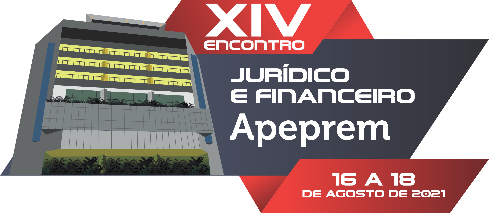 Lei n.º 9.717/98, com redação dada pela 
Lei n.º 13.846, 18.06.19 

Art. 8º-B Os dirigentes da unidade gestora... deverão atender aos seguintes requisitos mínimos: (p.ú.: I e II – Conselheiros/membros Comitê)
I - não ter sofrido condenação criminal ou incidido em alguma das demais situações de inelegibilidade previstas no inciso I do caput do art. 1º da LC 64/90 (...)
II - possuir certificação e habilitação comprovadas, nos termos definidos em parâmetros gerais
III - possuir comprovada experiência no exercício de atividade nas áreas financeira, administrativa, contábil, jurídica, de fiscalização, atuarial ou de auditoria
IV - ter formação superior
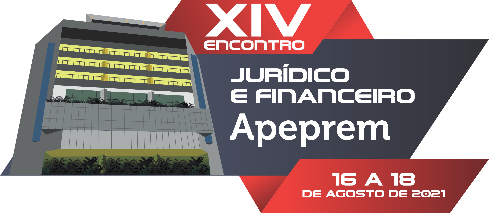 PORTARIA Nº 9.907, 14.04.2020 
ME/SEPT - DOU 27.04.20

1) Como aplicar os requisitos do art. 8º-B

2) De quem exigir seu cumprimento

3) Quando exigir seu cumprimento

4) Parâmetros gerais para as certificadoras

5) Parâmetros gerais para as certificações
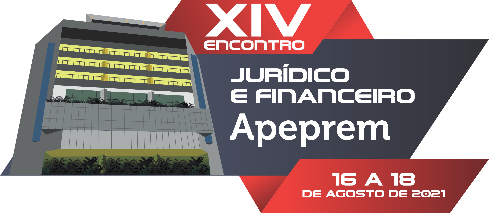 REQUISITOS MÍNIMOS
RELATIVOS AOS ANTECEDENTES
Art. 8º-B, inciso I – Lei n.º 9.717/98

A comprovação deve ser feita a cada 2 anos

2) Certidão Negativas de Antecedentes  - expedidas pela Justiça Estadual e Justiça Federal

3) Declaração – Modelo do Anexo I da Portaria

Se a certidão ou declaração for positiva – Inabilitada ou não habilitada
Cabe ao RPPS verificar a veracidade das informações e autenticidade do documento
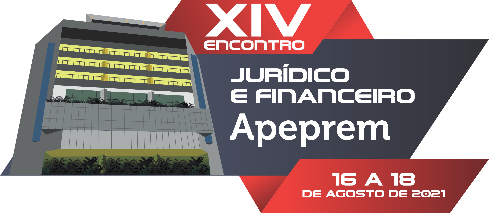 REQUISITOS MÍNIMOS
RELATIVOS À EXPERIÊNCIA
E FORMAÇÃO SUPERIOR
Art. 8º-B, inciso III e IV – Lei n.º 9.717/98


Experiência: lei do RPPS poderá definir o que será considerado experiência


Nível superior: para novos gestores ou novos mandatos
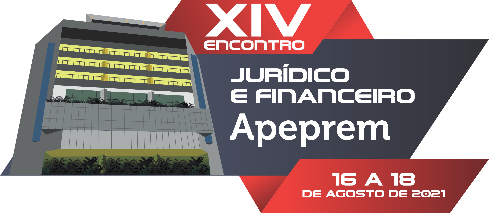 REQUISITOS MÍNIMOS
RELATIVOS À CERTIFICAÇÃO
Art. 8º-B, inciso II – Lei n.º 9.717/98

4 Tipos de certificação:

I - dos dirigentes da unidade gestora do RPPS
II - dos membros do conselho deliberativo
III - dos membros do conselho fiscal
IV - do responsável pela gestão dos recursos e membros do comitê de investimentos do RPPS 
		3 níveis: básico, intermediário e avançado
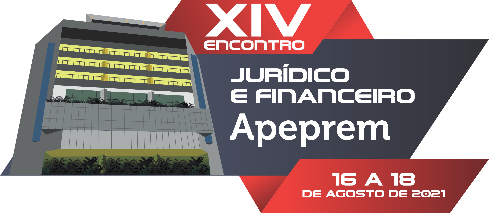 REQUISITOS MÍNIMOS
RELATIVOS À CERTIFICAÇÃO
Art. 8º-B, inciso II – Lei n.º 9.717/98

Nível básico: RPPS não considerado como investidor profissional ou qualificado (gestor de recursos e maioria do comitê)

Nível intermediário: RPPS investidor qualificado, com 10milhões e pró-gestão (gestor de recursos e 1 membro do comitê – restante no nível anterior)

Nível avançado: RPPS investidor profissional, com 1bilhão e nível IV (gestor e 1 membro do comitê – restante no nível anterior)
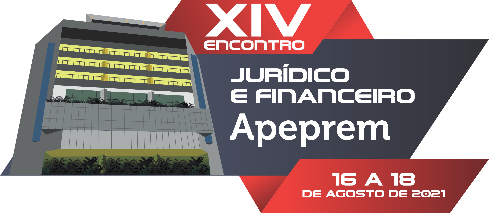 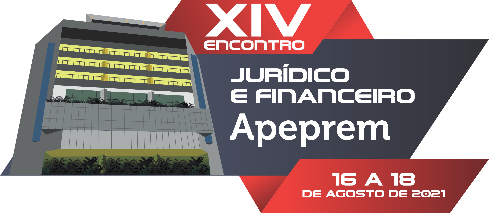 Obrigado!



Douglas Figueiredo
douglas.figueiredo@abcprev.com.br